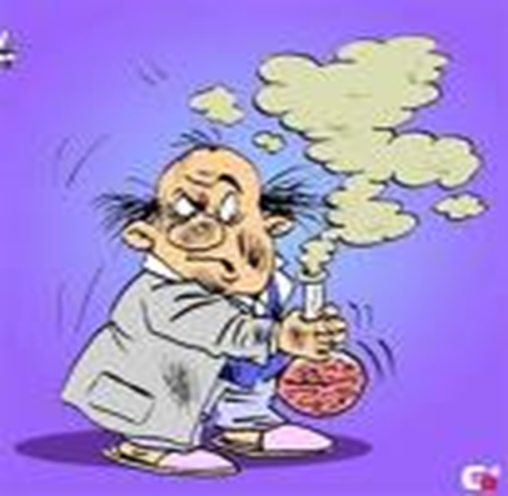 Позакласний  захід                 з хімії                   «Хімічні перегони»« Класи неорганічних сполук. Періодична система хімічних елементів»
Підготувала:
вчитель вищої категорії 
Тернопільського технічного
ліцею
Більчук Л.П.
„ Запутані формули”
Правильно записати формули
Правильно записати формули
1) KO, 
       AlO,
           P(V)O, 
              Cl(VII)O, 
                  Si(IV)H, 
                     HSe(II) , 
                         HI ,
                           SrO , 
                              Sn(IV)O, 
                                   ArO
2) RbO,
          As(III)H,
              BaO,
                   Ga(III)O,
                        Ge(IV)H,
                             Te(VI)O,
                                  I(VII)O,
                                     KrO,
                                         Sb(V)O ,
                                               HCl
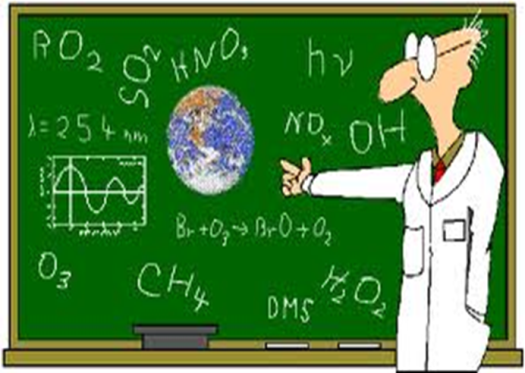 „ Запутані формули”
Правильно записати формули
Правильно записати формули
1) K2O,
        Al2O3
             P2O5
                 Cl2O7  
                      SiH4 
                         H2Se 
                              HI 
                                SrO  
                                   SnO2 
                                      ArO4
2) Rb2O
         AsH3,
              BaO,
                   Ga2O3
                        GeH4 
                              TeO3
                                   I2O7
                                       KrO4
                                         Sb2O5
                                               HCl
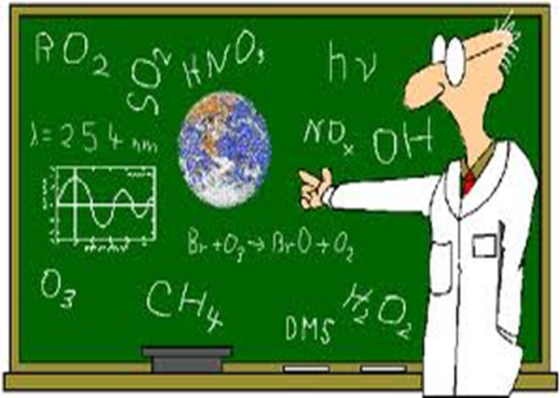 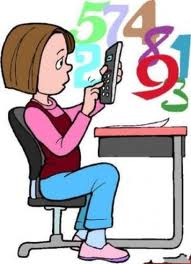 „ Хімічний математик”
За даними формулами знайти хімічний елемент
За даними формулами знайти хімічний елемент
а 2 – (в – с) = е
а – кількість нейтронів в атомі 
                                              Літію;b – порядковий номер 
                                    Фосфору;c – загальна кількість 
         електронів в атомі Карбонуe – порядковий номер 
                               елементa.
а + (в 2 – с) = еa – порядковий номер  
                                     Силіцію;b– заряд ядра атома Бору; c – загальна кількість   
  електронів в атомі  Oксигену;e – порядковий номер 
                                    елемента.
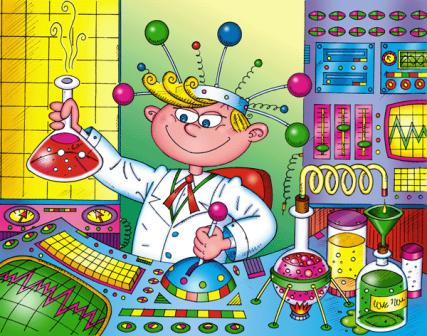 „ Хімічний математик”
За даними формулами знайти хімічний елемент
За даними формулами знайти хімічний елемент
а 2 – (в – с) = е
а – кількість нейтронів в атомі 
                                              Літію;b – порядковий номер 
                                    Фосфору;c – загальна кількість 
         електронів в атомі Карбонуe – порядковий номер 
                               елементa.
Нітроген
а + (в 2 – с) = еa – порядковий номер  
                                     Силіцію;b– заряд ядра атома Бору; c – загальна кількість   
  електронів в атомі  Oксигену;e – порядковий номер 
                                    елемента. Галій
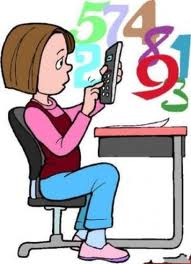 „Хімічний лабіринт
1.	Zn→ ZnCl2  → Zn(OH)2 → ZnO → Zn → H2

2.  C → CO → CO2 → СаCO3 → Ca(OH)2 → CaCl2

3.	Li → LiOH → Li2SO4 → H2SO4 → FeSO4→ Fe

4.	S → SO2→ H2SO3→ CaSO3→Ca(OH)2→CaCl2
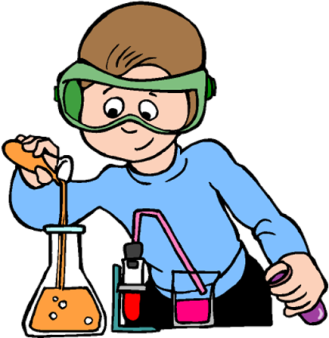 „ Елемент –  що він приховує?”
презентація
„ Добери собі пару”
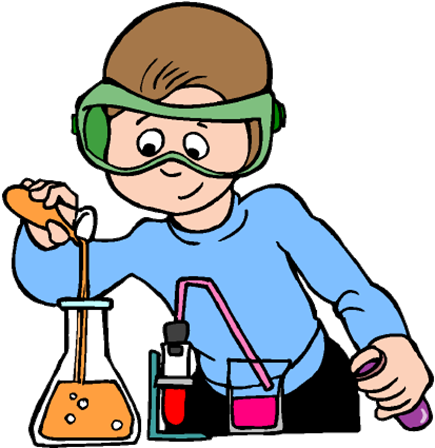 „ Добери собі пару”
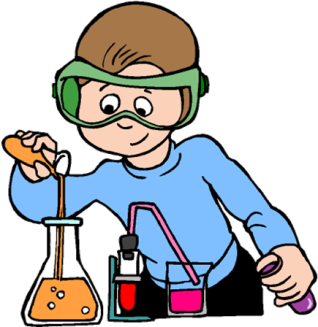 „Хто швидше? ”
Скласти назви елементів з букв
Скласти назви елементів з букв
2 – Л, 
         І, 
            Т, 
                А,
                    Р, 
                       Д,
                            У,
                                 Б,
                                      Н, 
                                           Й.
1 – Б, 
          О, 
               Л, 
                   Д, 
                        М, 
                              С, 
                                  Р, 
                                      Х, 
                                          Й.
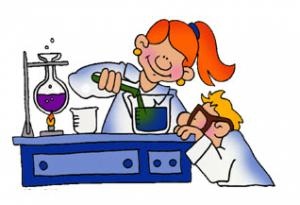 „Хто швидше? ”
Скласти назви елементів з букв
Скласти назви елементів з букв
2 – Л, 
         І, 
            Т, 
                А,
                    Р, 
                       Д,
                            У,
                                 Б,
                                      Н, 
                                           Й. 
                 Li, Na, Rb
1 – Б, 
          О, 
               Л, 
                   Д, 
                        М, 
                              С, 
                                  Р, 
                                      Х, 
                                              Й. 
              Br, Cl, I
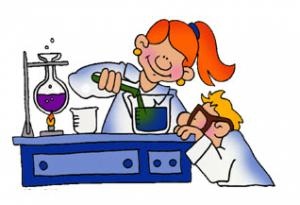 Кросворд „Хімічна магія”
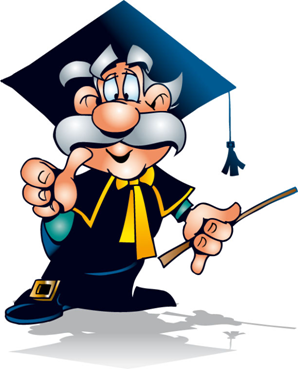 Кросворд „Хімічна магія”
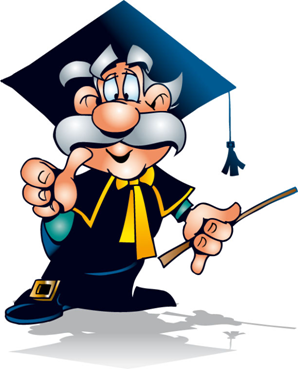 Який втебе настрій?
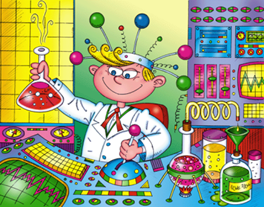 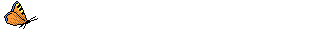 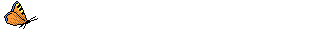 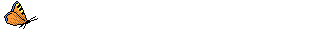 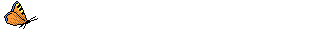